ГОСУДАРСТВЕННОЕ АГЕНТСТВО  
ПО ДЕЛАМ МЕСТНОГО САМОУПРАВЛЕНИЯ 
И МЕЖЭТНИЧЕСКИХ ОТНОШЕНИЙ 
ПРИ ПРАВИТЕЛЬСТВЕ 
КЫРГЫЗСКОЙ РЕСПУБЛИКИ
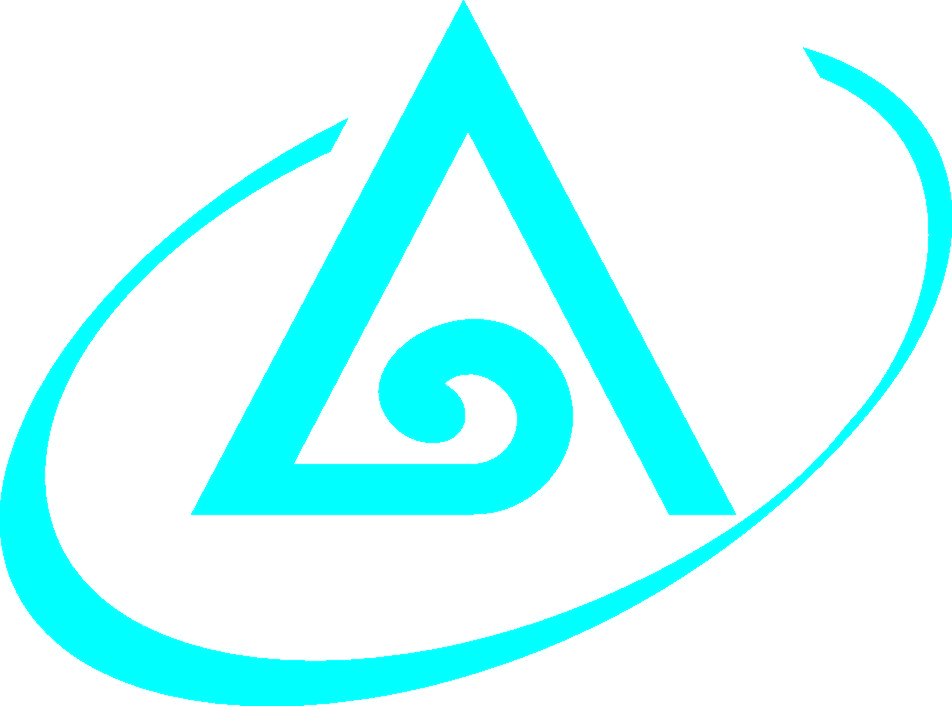 СОЮЗ 
МЕСТНЫХ 
САМОУПРАВЛЕНИЙ
КЫРГЫЗСКОЙ РЕСПУБЛИКИ
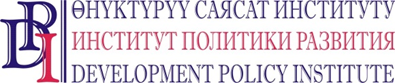 Платформа сегодня: механизмы управления, что сделано, ближайшие планы и обращение к новым партнерам
Омурбек Алманбетов,
директор Союза МСУ КР
12 декабря 2017 г.
При финансовой поддержке:
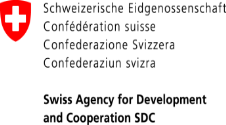 Является ли Платформа новой организационной структурой? Будет ли она действовать как самостоятельное юридическое лицо?
Нет смысла в дублировании и создании новых структур. Это консорциум Союза, ГАМСУМО и ИПР, созданный для усиления сотрудничества органов МСУ между собой и с государством. Трехсторонний меморандум заключен в августе 2017 г.
Планируется, что Союз с помощью Платформы окрепнет настолько, что сможет самостоятельно решать все поставленные задачи по вертикали и по горизонтали
Консорциум открыт для всех заинтересованных сторон
Кто будет управлять Платформой, кто ее будет администрировать?
Союз МСУ, так как миссия, цель и задачи Союза максимальным образом совпадают с задачами Платформы
Поддержка администрирования по вертикали – ГАМСУМО
Поддержка администрирования по вертикали и по горизонтали – ИПР и другие партнеры по развитию – приглашаем всех к сотрудничеству!!!
На какие средства будет работать Платформа?
Надеемся на собственные силы, ресурсы трех организаций
Разрабатывается план финансовой устойчивости
Нужна также помощь партнеров по развитию
Какие ресурсы есть сегодня?
Членские взносы – решен вопрос с бюджетной классификацией, теперь там есть отдельная строка про членские взносы
Небольшой институциональный грант от ИПР (получен)
Грант от Правительства Швейцарии через ШУРС на разработку рамок переговорного процесса «государство – органы МСУ» и проведение большого обсуждения весной (не менее 120 участников)
Техническая поддержка Проекта USAID «успешный аймак» – разработка детального плана финансовой устойчивости Союза МСУ
Требуется существенная поддержка горизонтальных связей
Нужно поддержать фасилитацию трех уже созданных практикующих сообществ финансовых работников органов МСУ; кенешей и глав МСУ
Нужно работать по созданию новых практикующих сообществ: ответственных секретарей, поставщиков услуг, активистов в сообществах (шаарманов)
Почему всем нам нужна Платформа здесь и сейчас?
Для дальнейшего развития местного самоуправления, укрепления связей между различными секторами
Платформа поможет в распространении практики, расширении горизонтальных связей, апробации ваших новаторских идей по совершенствованию управления, общественной работы
Какова будет роль ГАМСУМО? Не будет ли государство доминировать?
Роль ГАМСУМО будет заключаться в установлении рамок переговорного процесса органов МСУ с правительством, улучшении контактов со всеми министерствами и ведомствами, совместной работе в Жогорку Кенеше
Союз МСУ как членская организация будет следовать интересам своих членов – органов МСУ, иначе не состоится. Альтернативы нет
Планы на 2018 год
Разработка регламента (формата) переговорного процесса органов МСУ с Правительством
Разработка Плана финансовой устойчивости Союза МСУ
Проведение обсуждения двух документов весной 2018 г. (признание рамок переговорного процесса сторонами, общественный консенсус)
Поддержка практикующих сообществ в течение года
Заключение
Это не все вопросы, на которые предстоит ответить
Приглашаем всех партнеров по развитию местного самоуправления присоединиться к Платформе, чтобы придать новый импульс развитию местного самоуправления в Кыргызской Республике